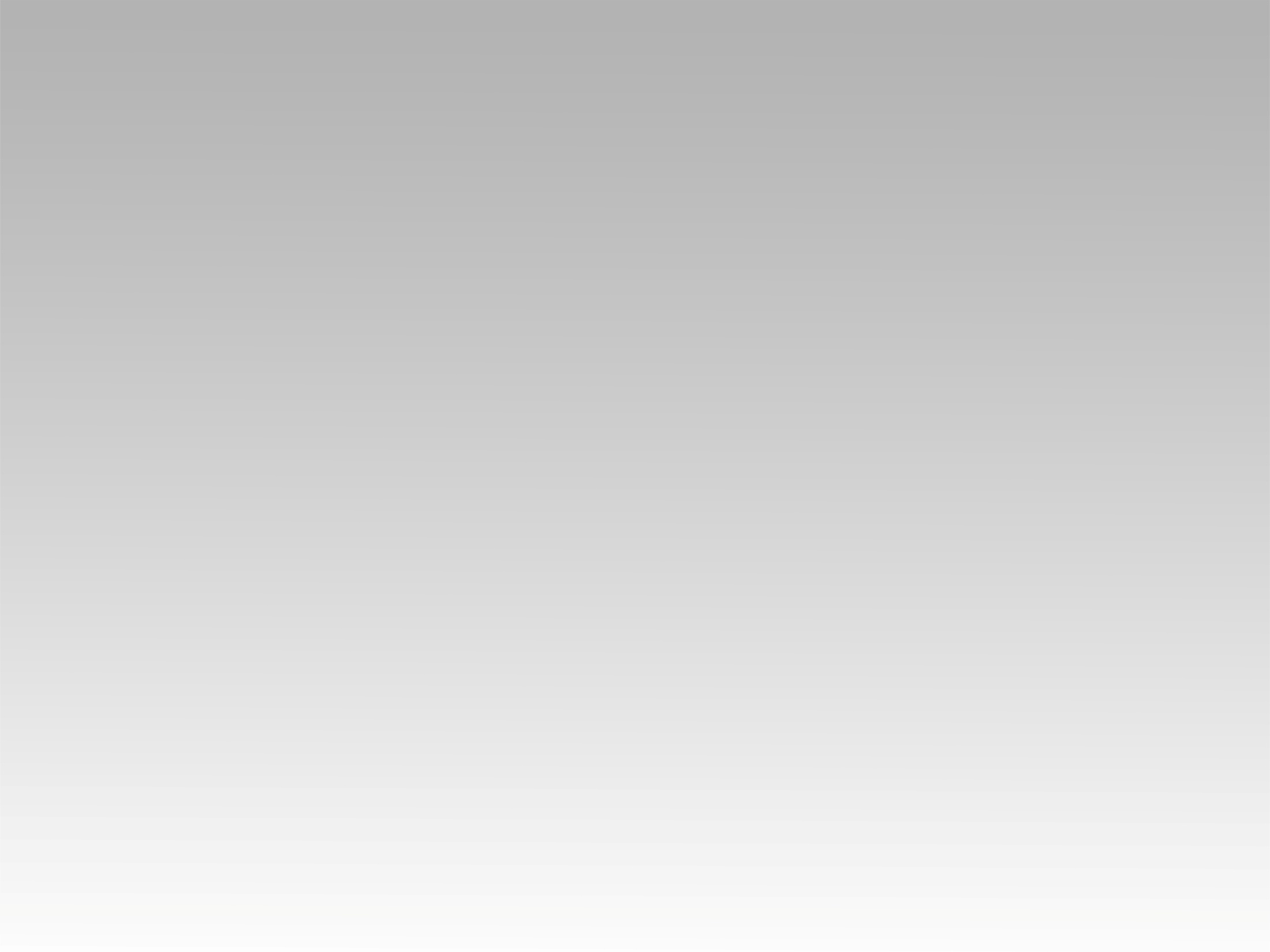 تـرنيــمة
لا لا لا شدة لا لا ولا ضيق
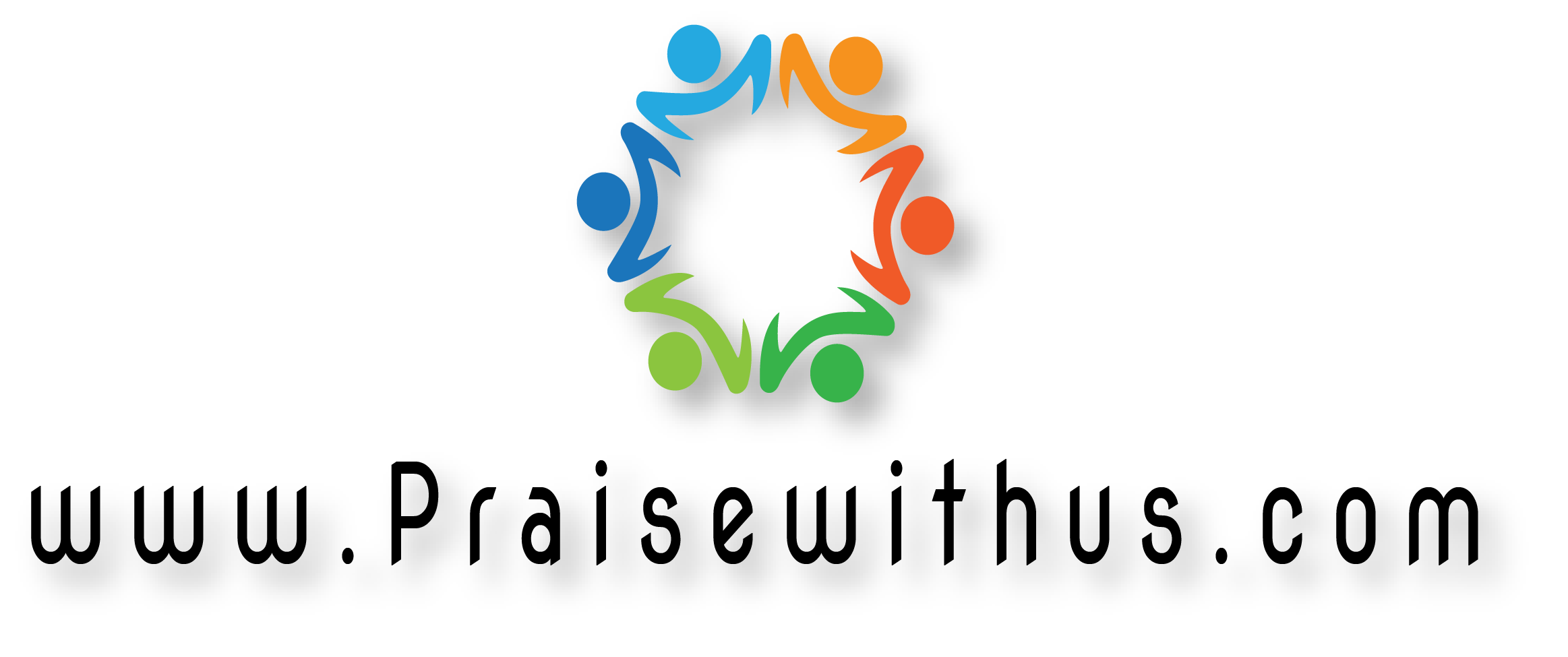 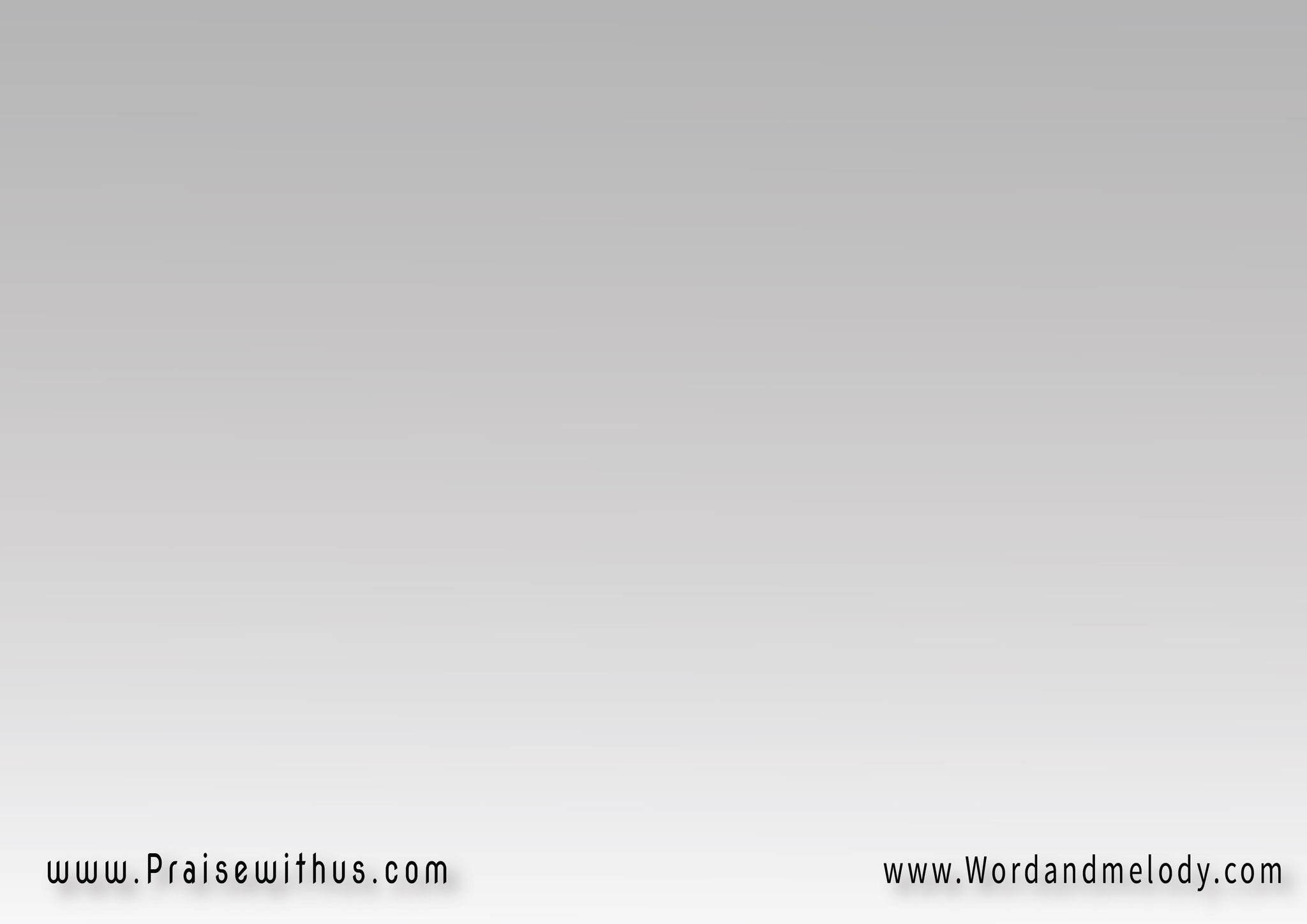 لاَ لاَ لاَ شِدَّة   لاَ لاَ وَلاَ ضِيقلاَ لاَ اِضْطِّهَاد وَلاَ جُوع وَلاَ عُرى
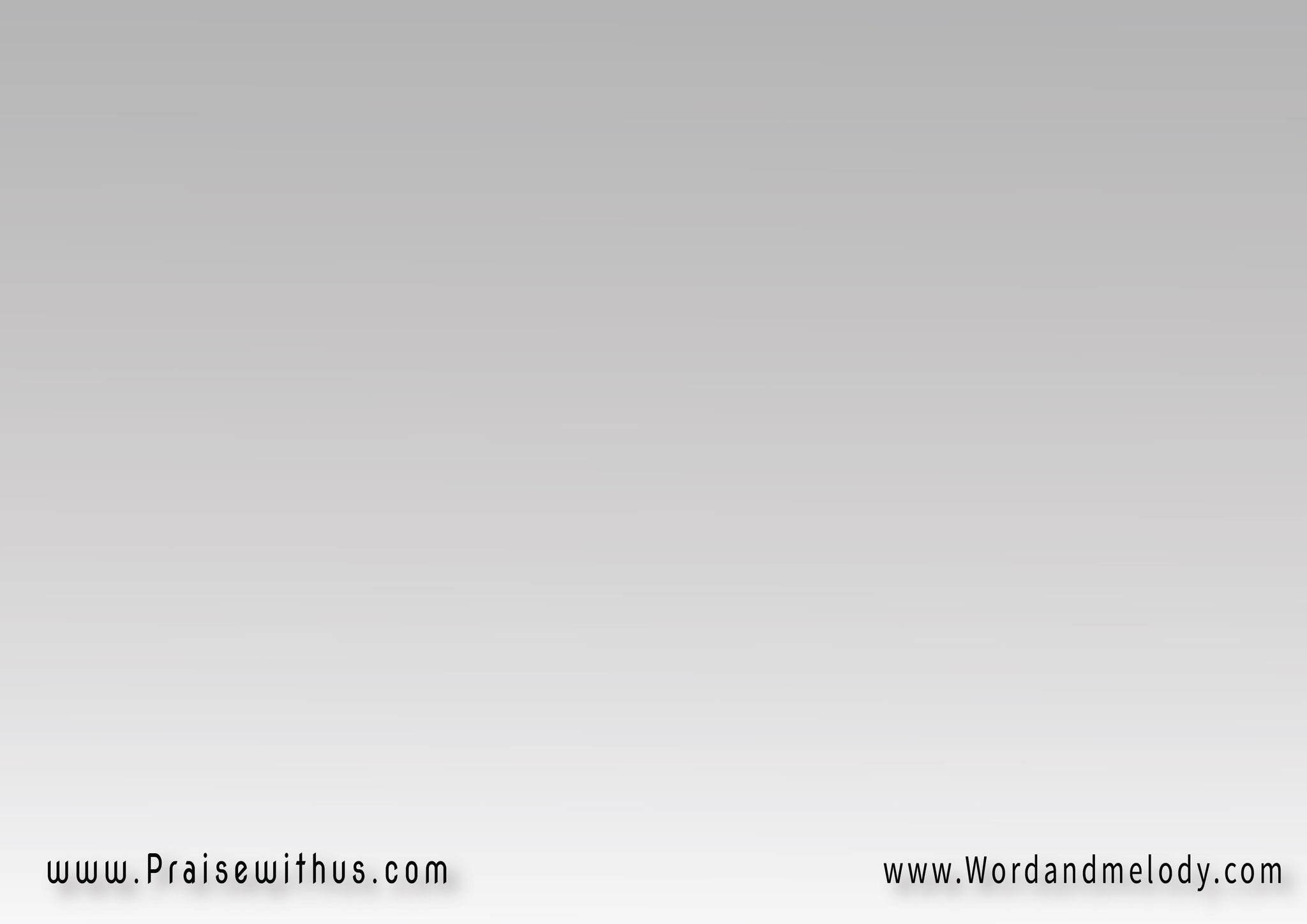 مَنْ سَيَفْصِلنَا عَنْ حُبِّكَيَا مَحْبُوبَنَا يَسُوعُ
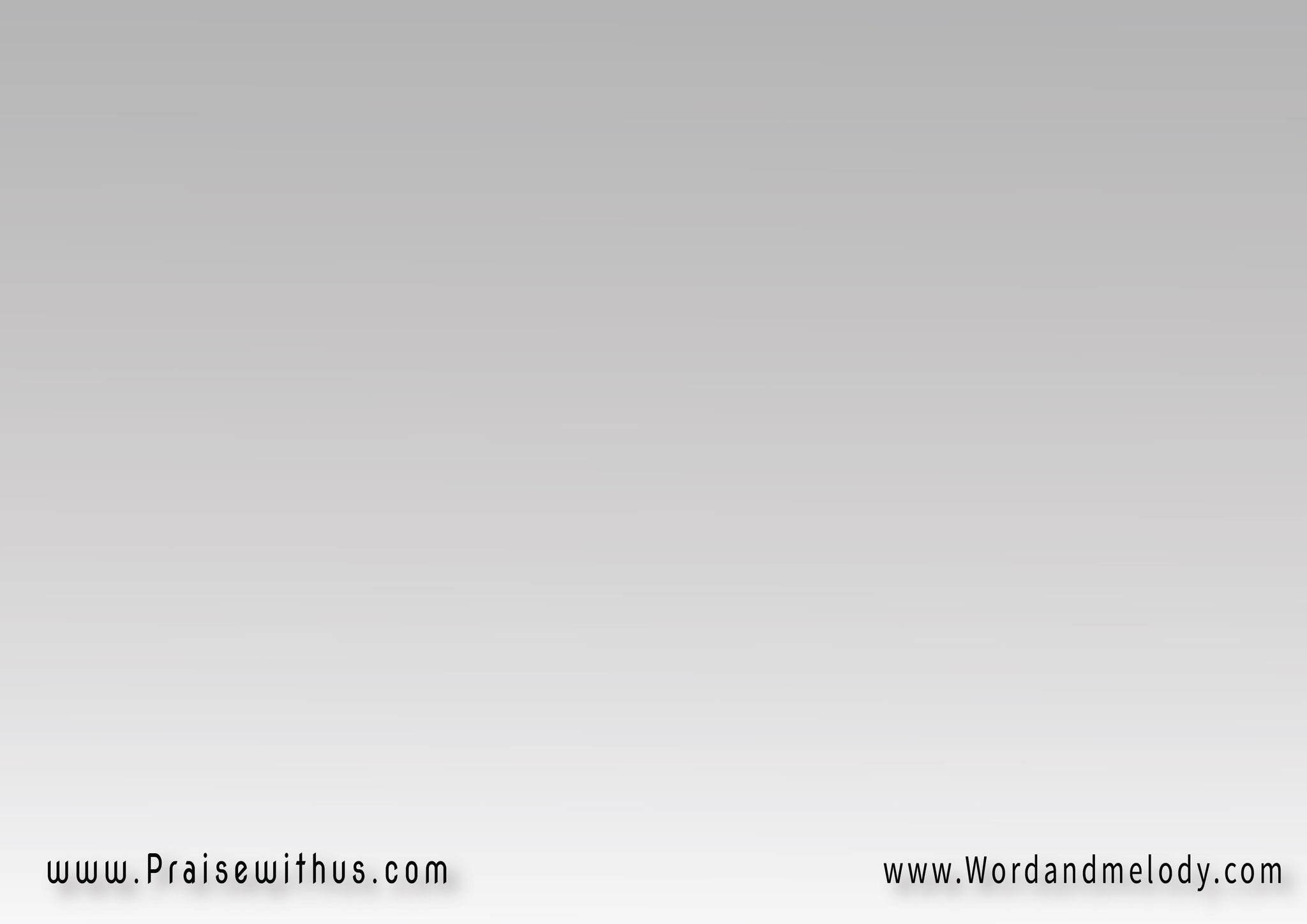 لاَ لاَ لاَ خَطَرلاَ لاَ وَلاَ سِيفكَمَا هُوَ مَكْتُوبٌ إِنَّنَا مِنْ أَجْلِكَ نُمَاتُكُلَّ الْنَّهَارِ قَدْ حُسِبْنَا ذَبِيحَةَ
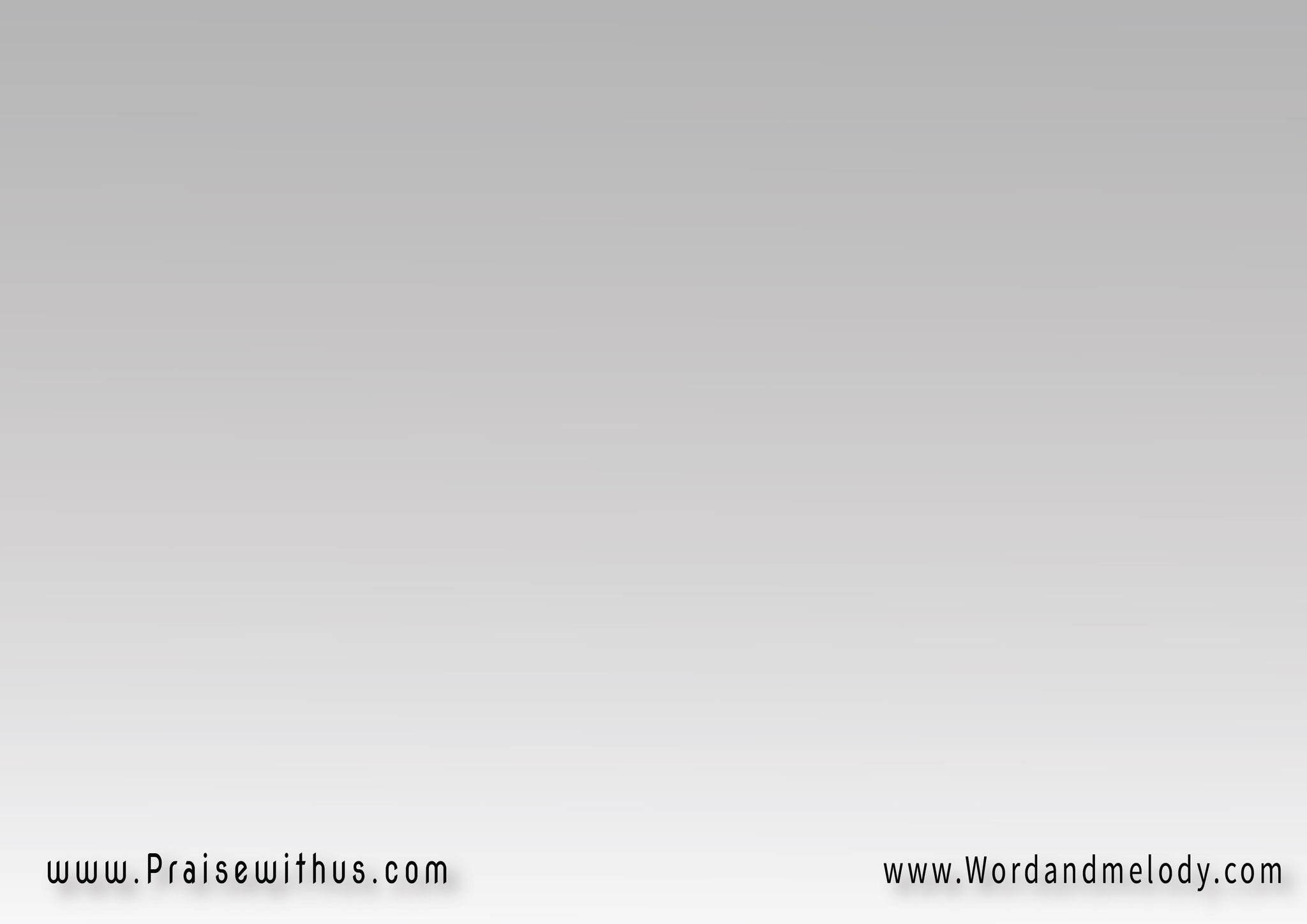 مَنْ سَيَفْصِلنَا عَنْ حُبِّكَيَا مَحْبُوبَنَا يَسُوعُ
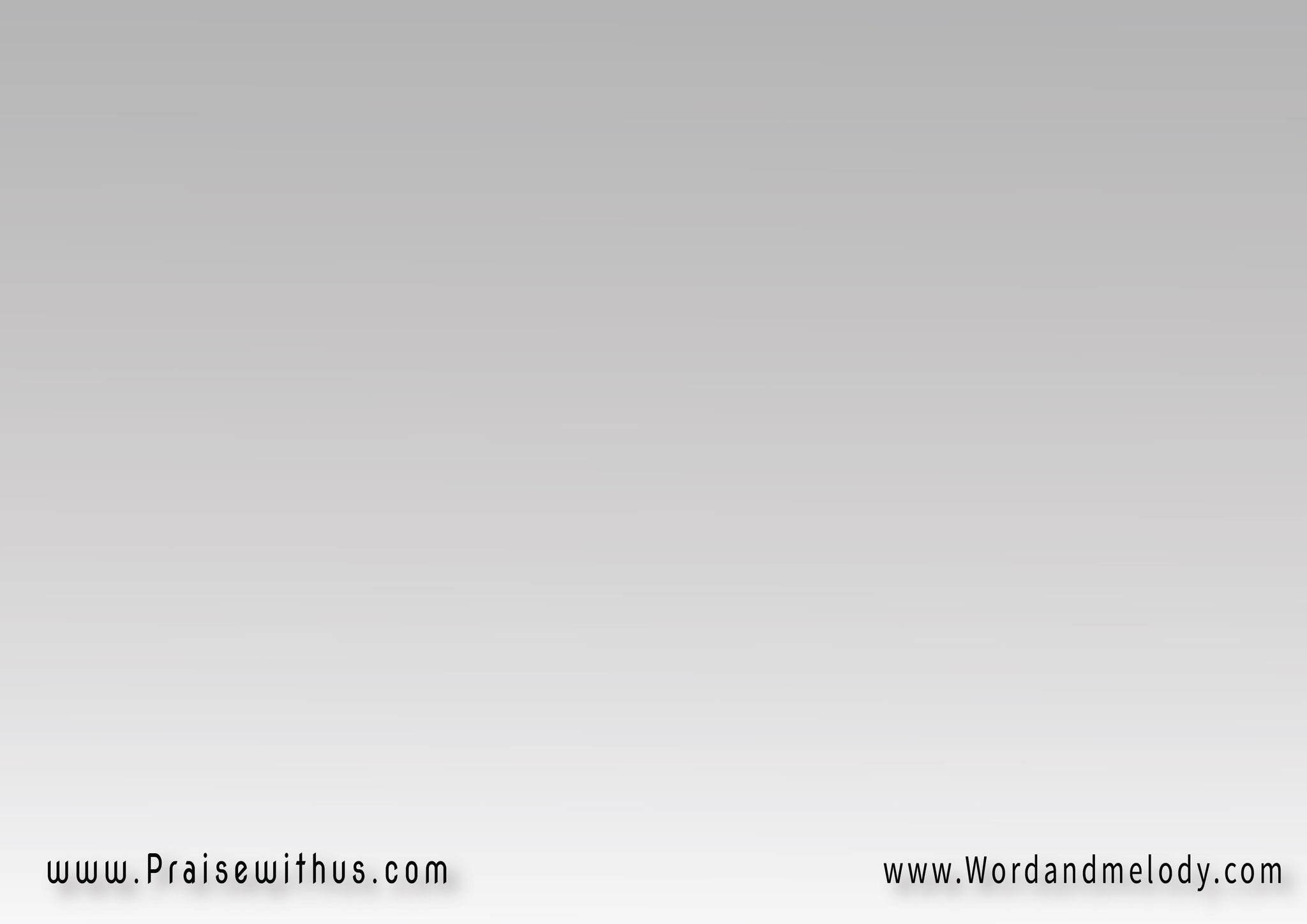 وَ لَكِنَّنَا فِي هَذِهِ كُلُّهُايَعْظُمُ اِنْتِصَارُنَا بِكَ
يَا مَنْ أَحْبَبْتَنَـــــــاوَ يَعْظُمُ اِفْتِخَارُنَا بِصَلِيبِكَ رَبَّنَا
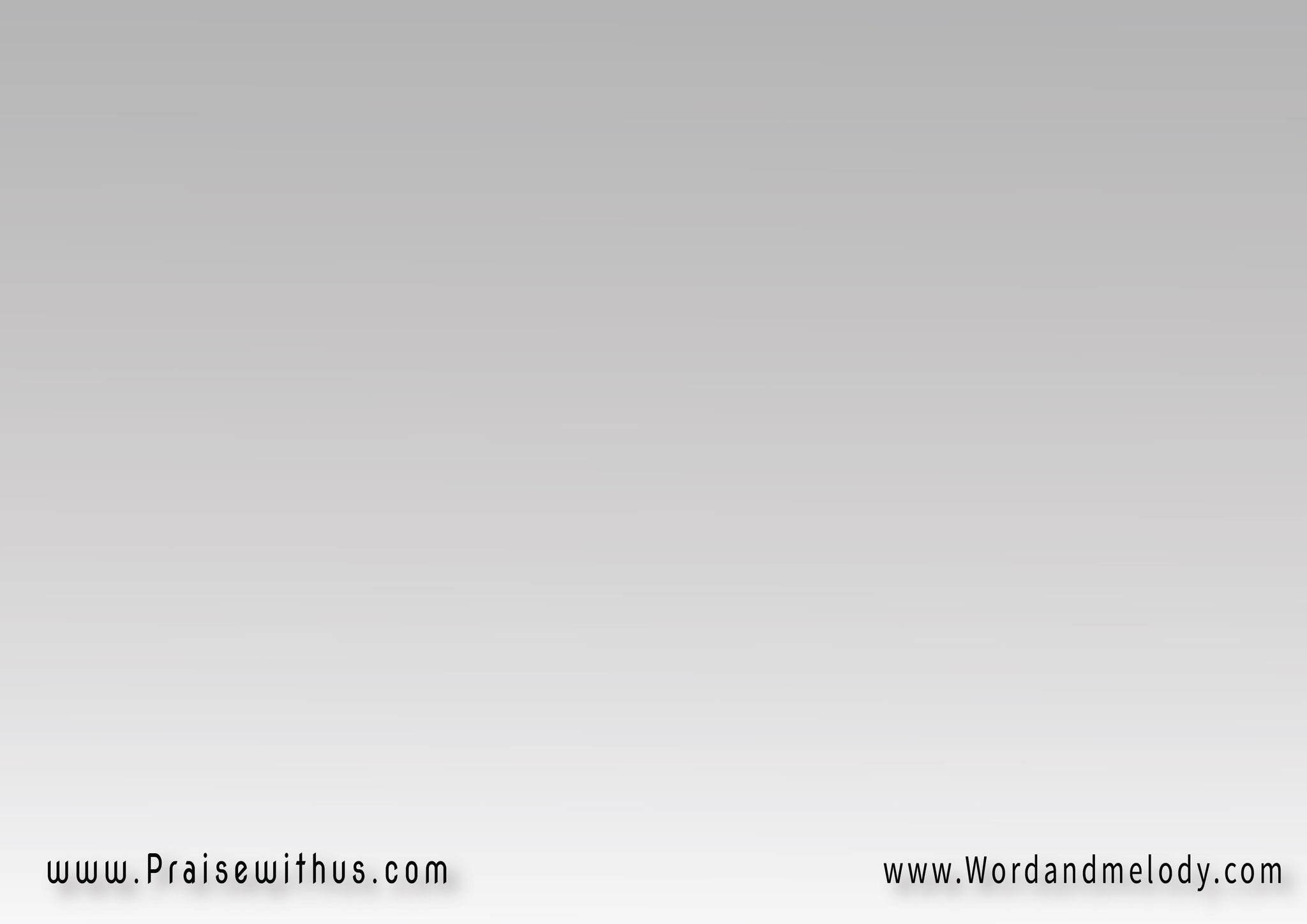 مَنْ سَيَفْصِلنَا عَنْ حُبِّكَيَا مَحْبُوبَنَا يَسُوعُ
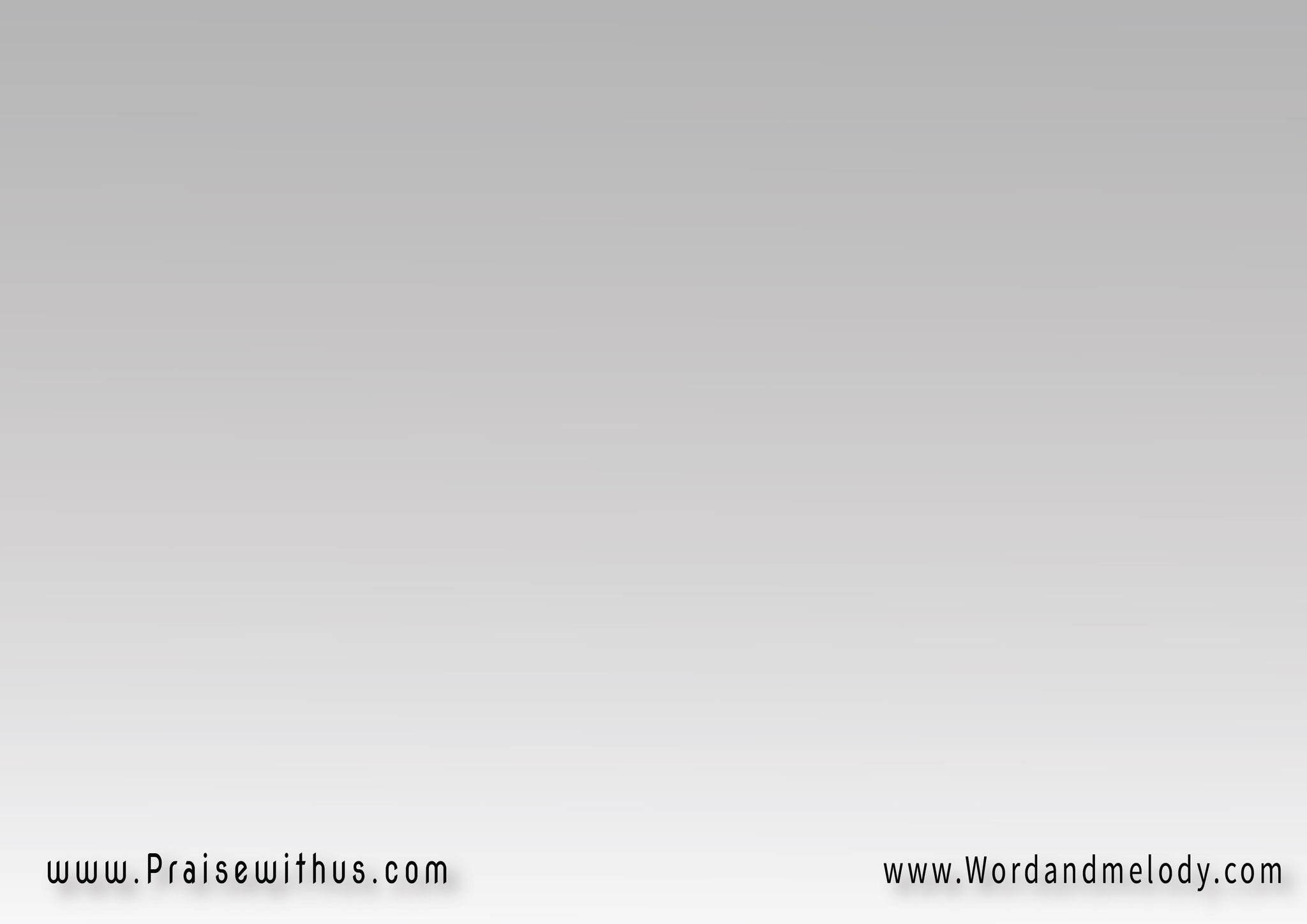 لاَ لاَ لاَ مُوتلاَ لاَ وَلاَ حَيَاةلأنَّكَ بِالْمُوتِ أَبَدْتَّ الْمُوتَ وَعَتَقْتَنَاوَ بِحَيَاتِكَ أَنْتَ خَلاصُنَا
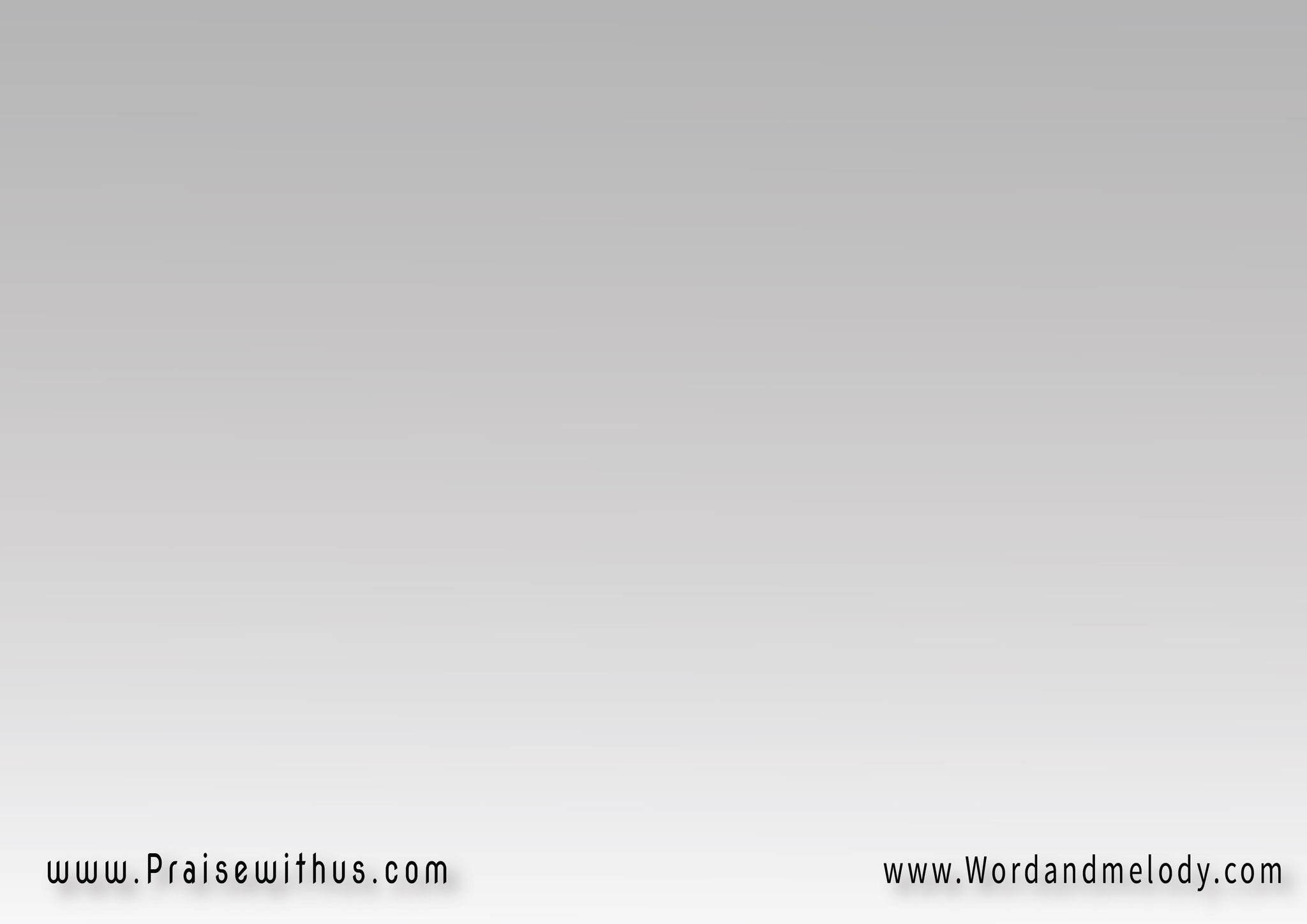 مَنْ سَيَفْصِلنَا عَنْ حُبِّكَيَا مَحْبُوبَنَا يَسُوعُ
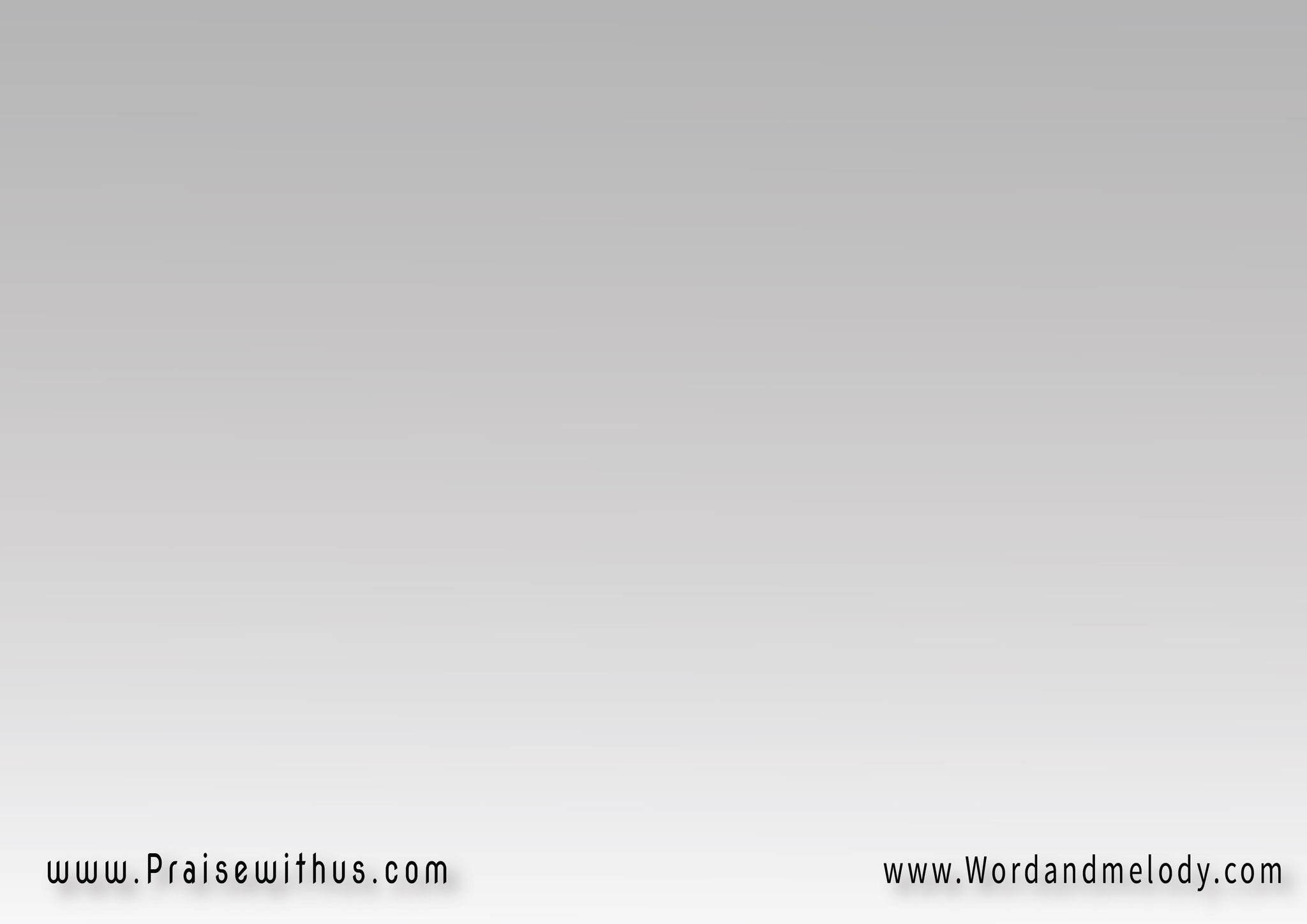 لاَ مَلائِكَة لاَ قوَات ولاَ رُؤَسَاء 
لأِنَّكَ صَالَحْتَ اْلأَرْضِيينَ مَعَ الْسَّمَايَا صَانِعُ الْسَّلامِ وَالْصُّلْحِ
 بِدَمِ صَلِيبِكَ
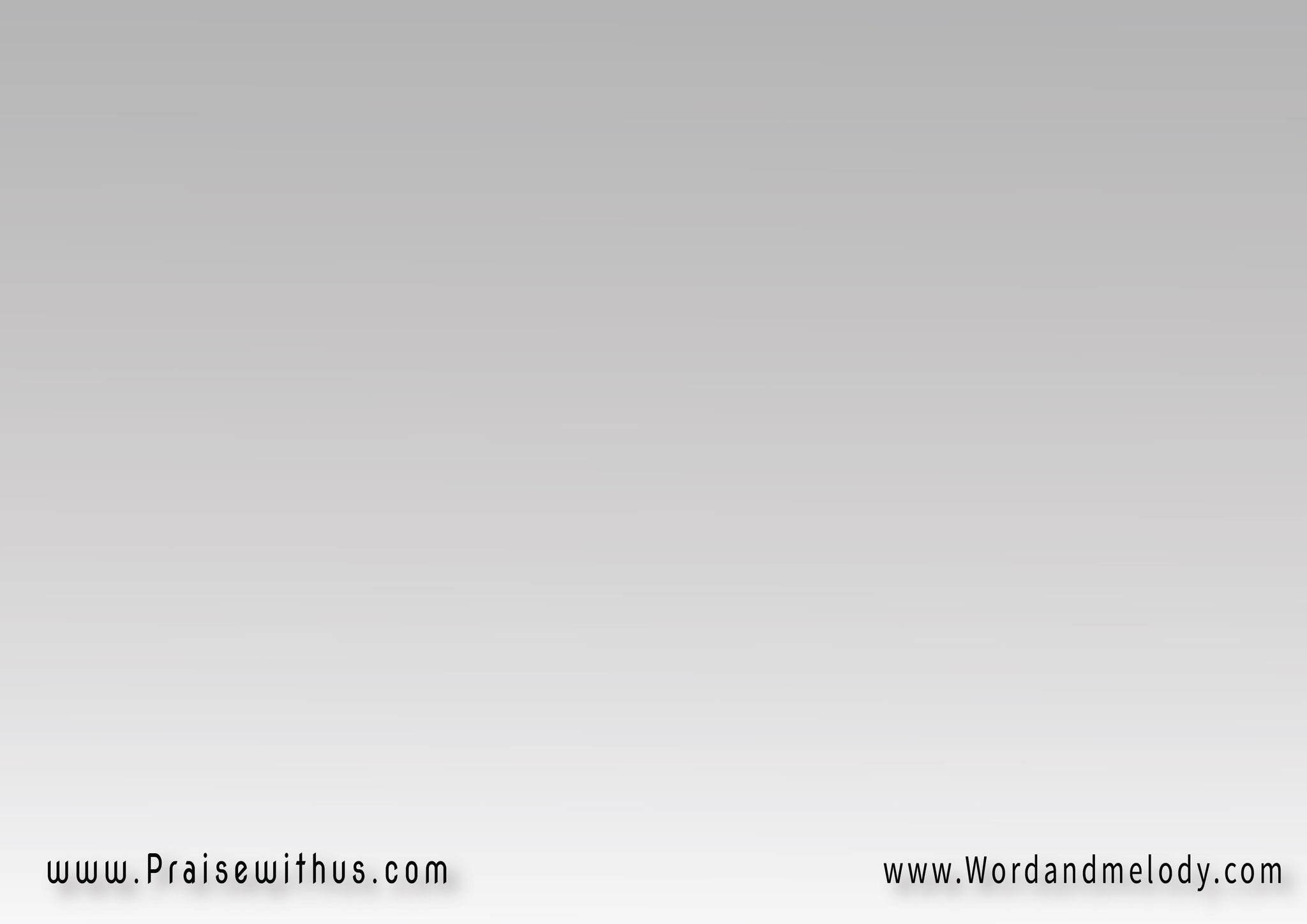 مَنْ سَيَفْصِلنَا عَنْ حُبِّكَيَا مَحْبُوبَنَا يَسُوعُ
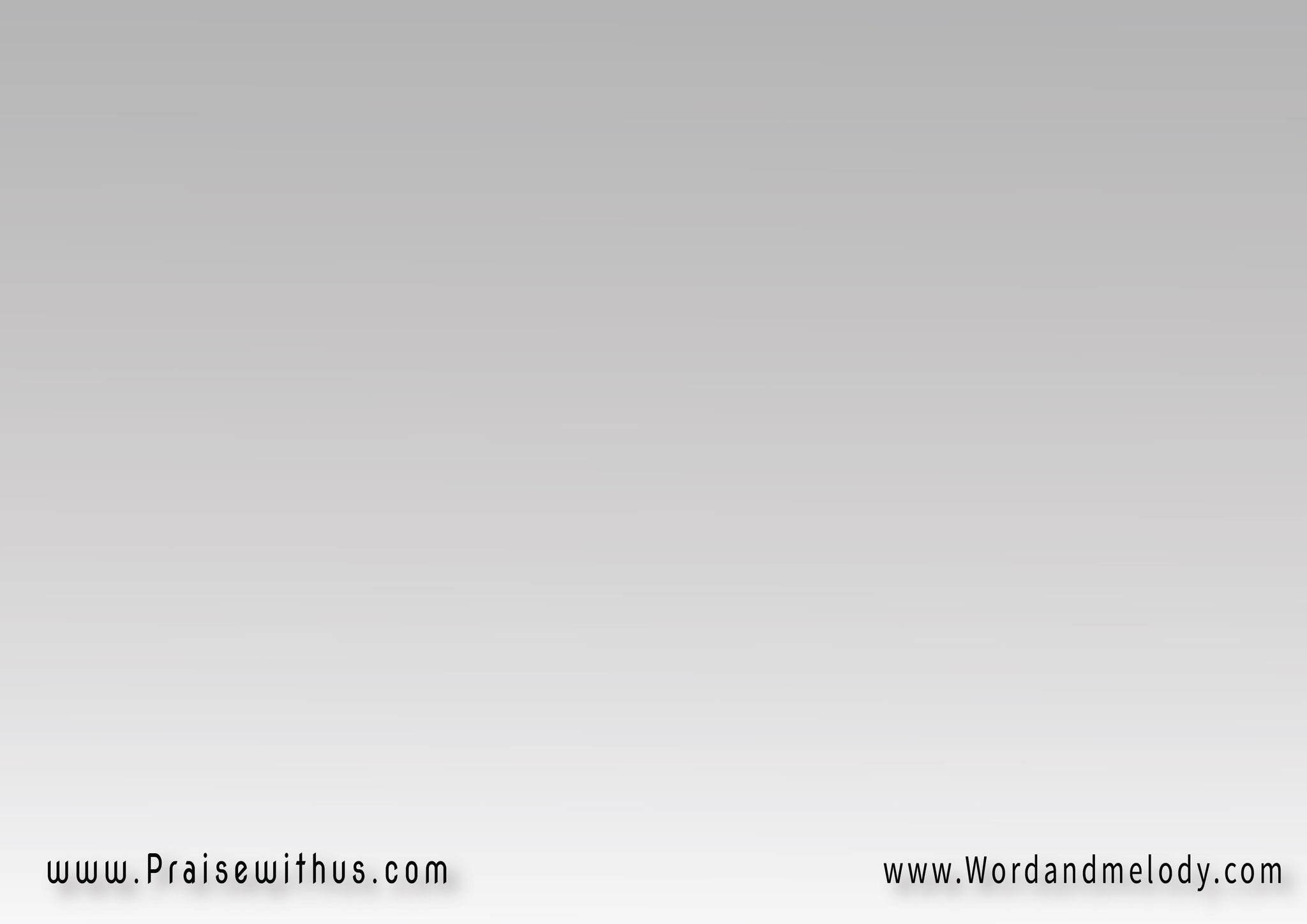 لاَ أُمور حَاضِرَةِ 
وَلاَ مُسْتَقْبَلَةلأَنَّكَ دَخَلْتَ إِلىَ اْلأَقْدَاسِ لأِجْلِنَاوَأَنْتَ هُنَاكَ حَيٌ كُلَّ حِينٍ تَشْفَعُ فِينَا
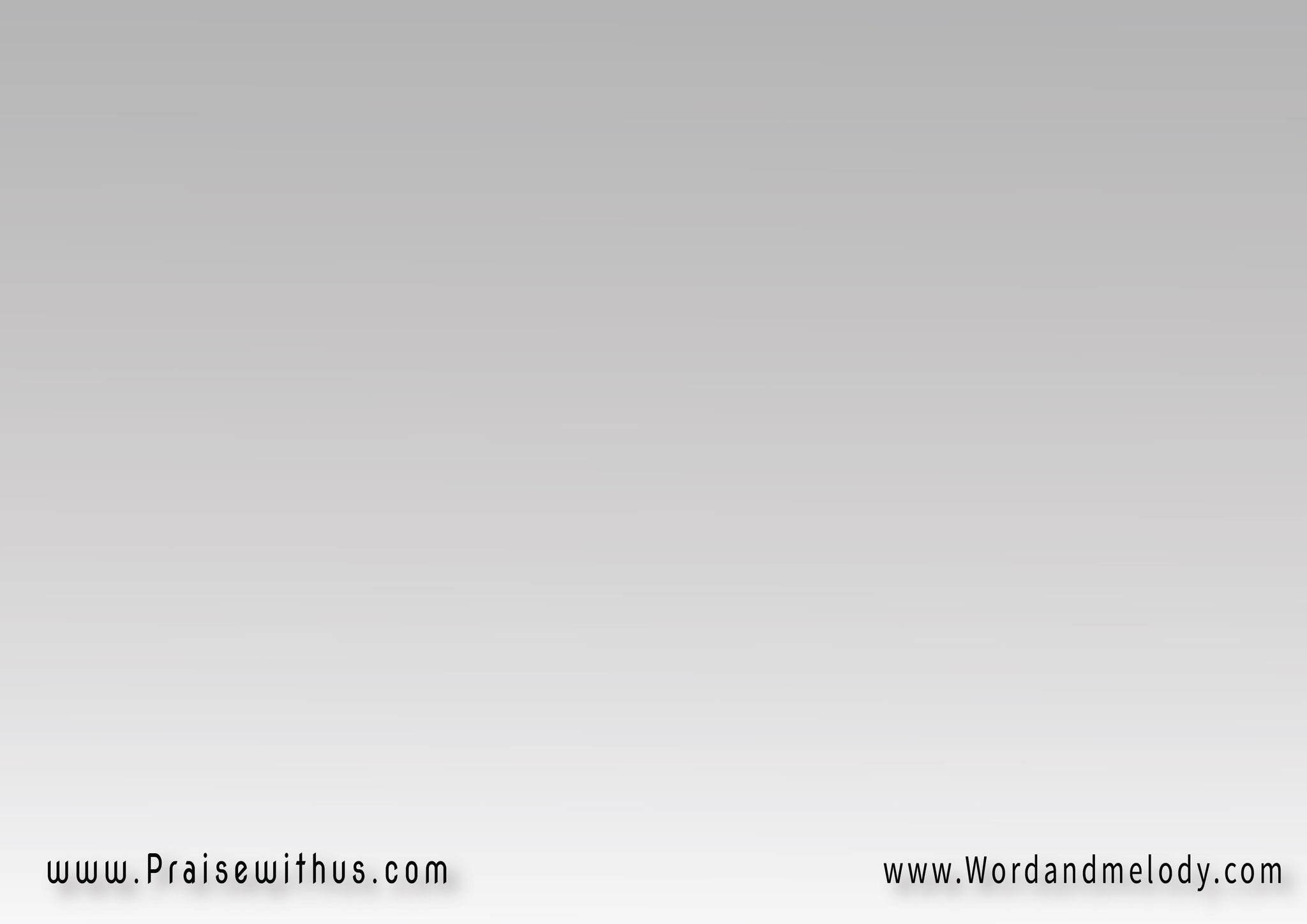 مَنْ سَيَفْصِلنَا عَنْ حُبِّكَيَا مَحْبُوبَنَا يَسُوعُ
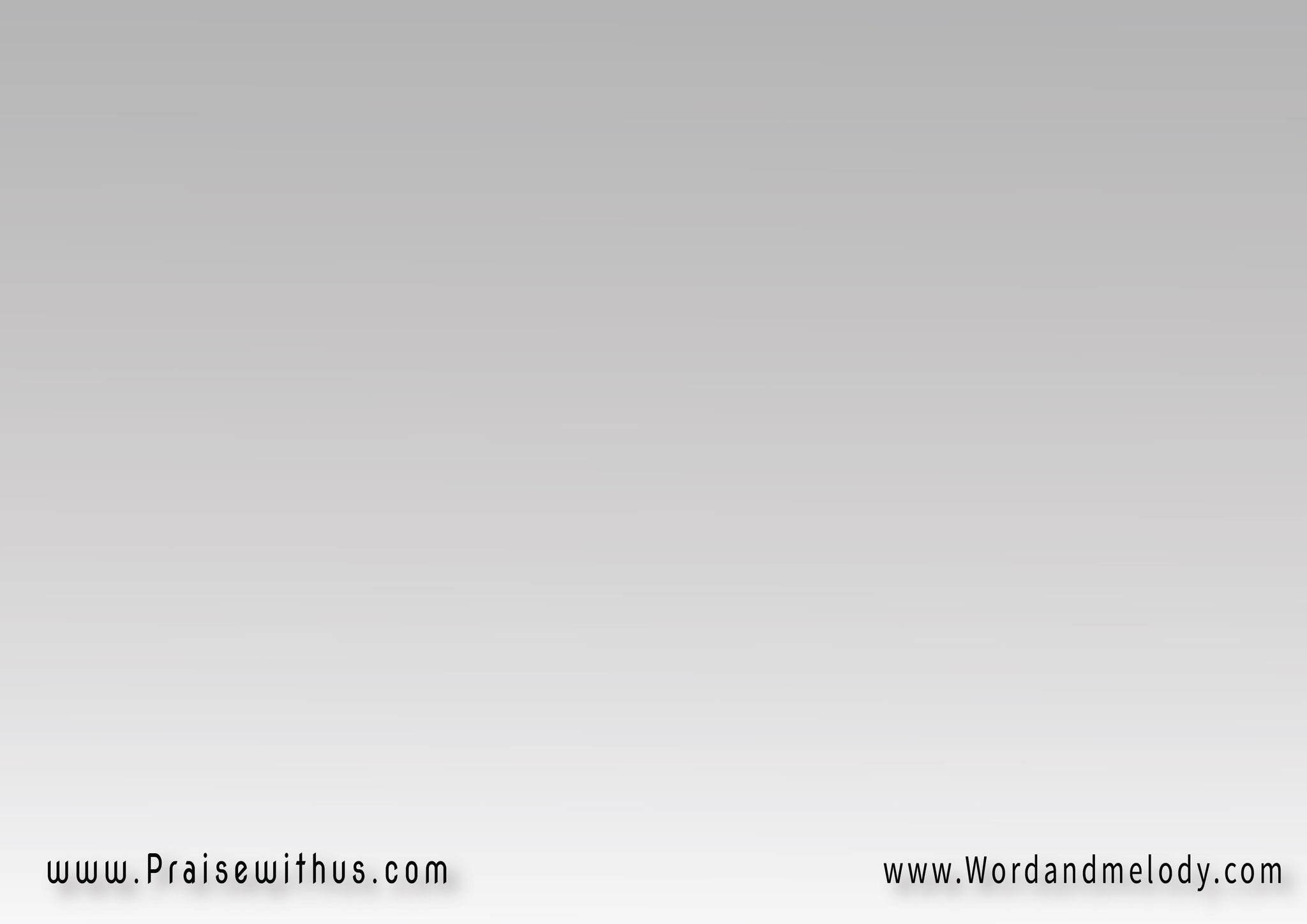 لاَ لاَ لاَ عُلُولاَ لاَ وَلاَ عُمْقلأَنَّكَ صَعَدْتَّ بِنَا أَيْضَاً إِلىَ الْسَّمَاوَمِنْ أَقْسَامِ اْلأَرْضِ الْسُّفْلىَ سَبِيتَ لَكَ سَبْيَاً
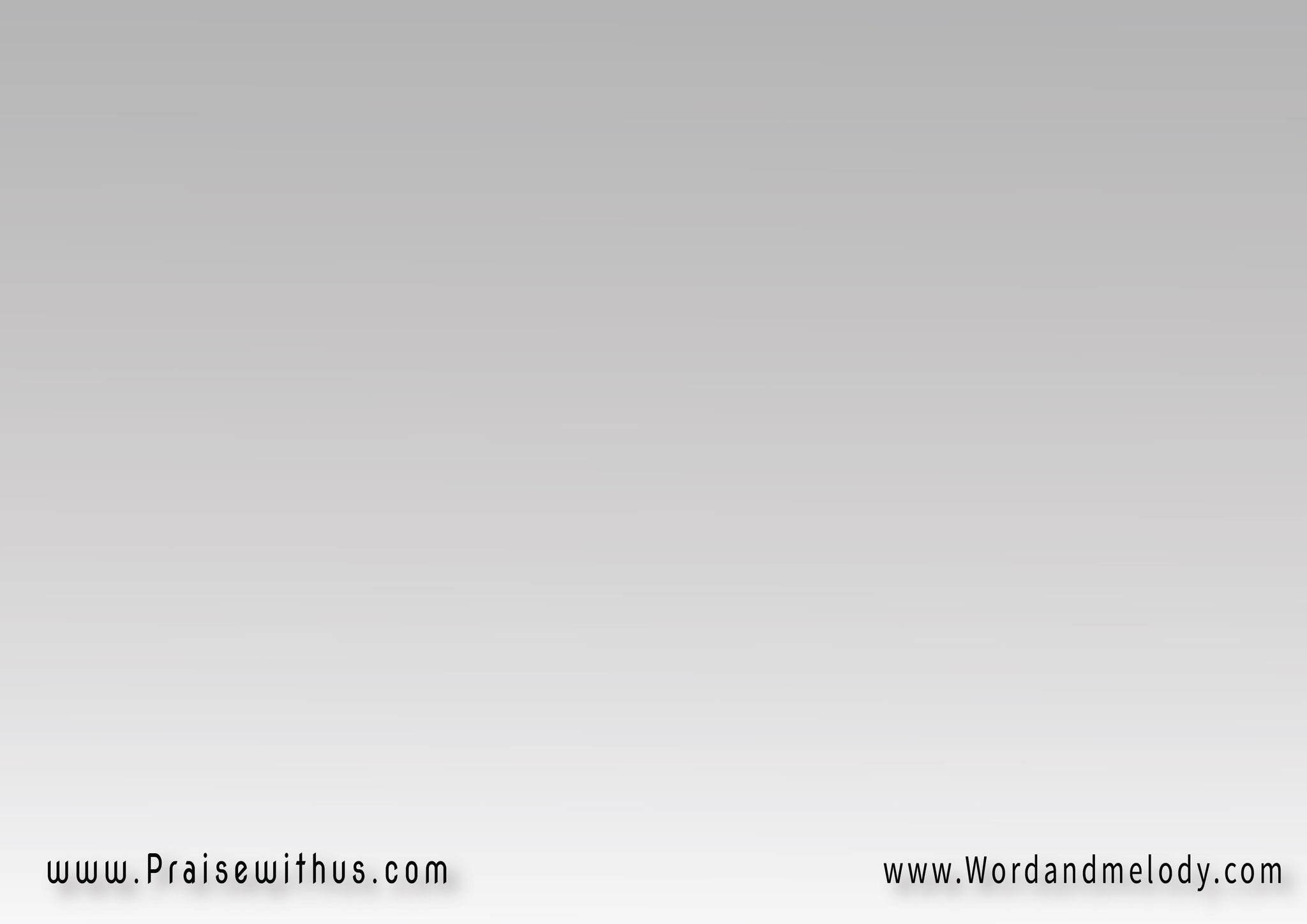 مَنْ سَيَفْصِلنَا عَنْ حُبِّكَيَا مَحْبُوبَنَا يَسُوعُ
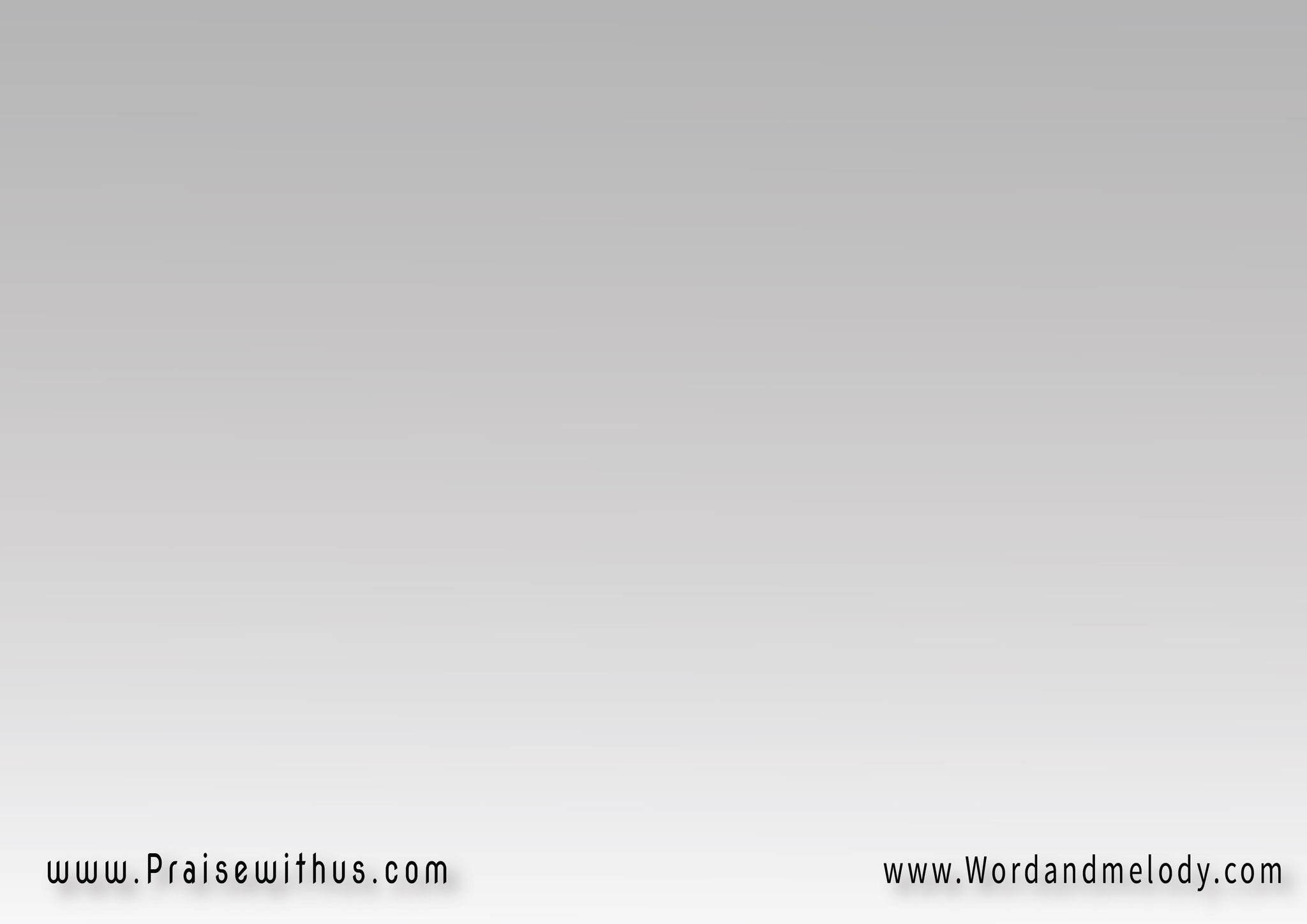 لاَ خَلِيقَة أُخْرَى 
تَفْصِلُنَا عَنْ حُبِ اللهِلأِنَّنَا نَحْنُ الْخَلِيقَةُ الْجَدِيدَةُلأَعْمَالٍ صَالِحَةٍ اللهُ قَدْ أَعَدَّهَا
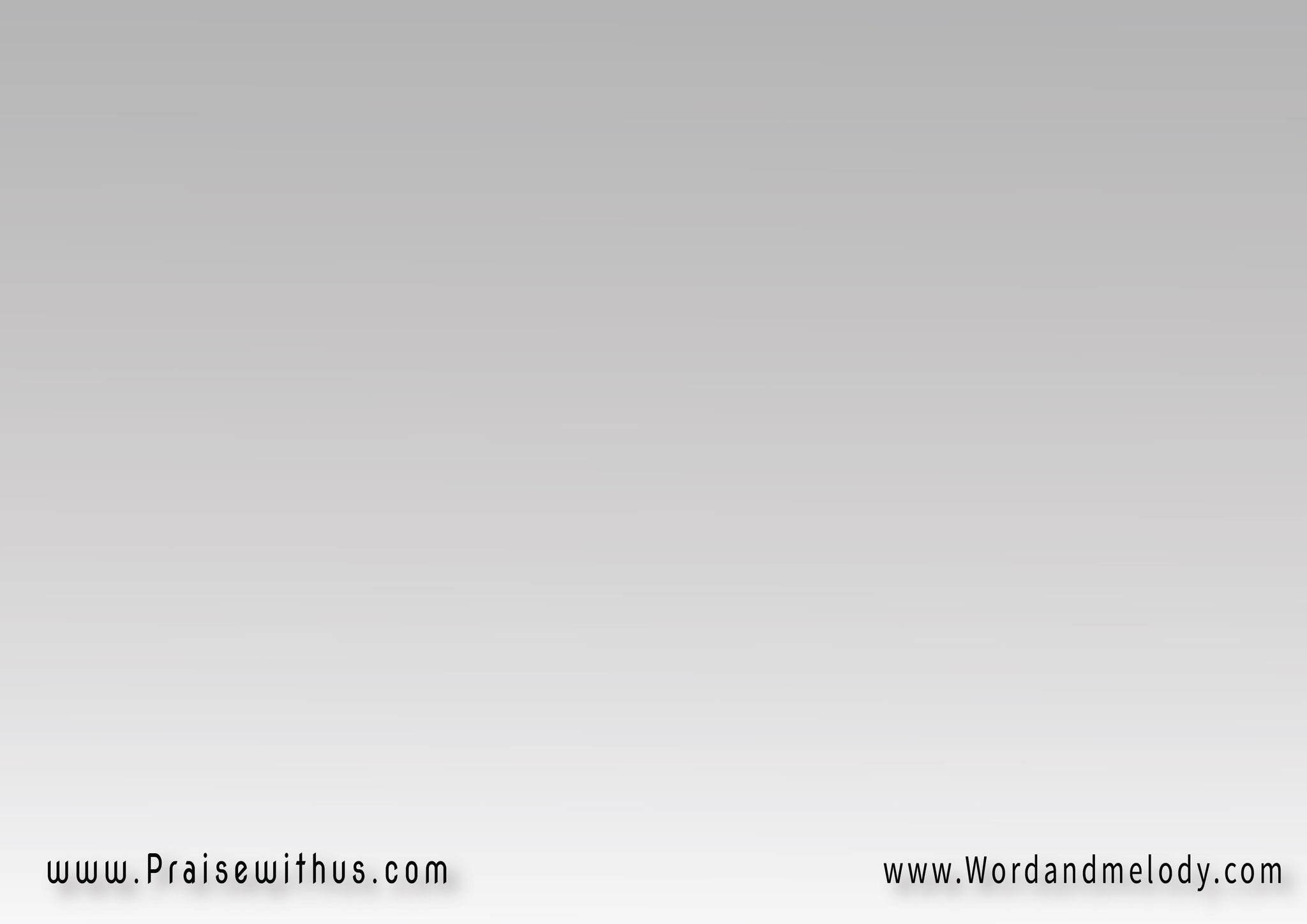 مَنْ سَيَفْصِلنَا عَنْ حُبِّكَيَا مَحْبُوبَنَا يَسُوعُ
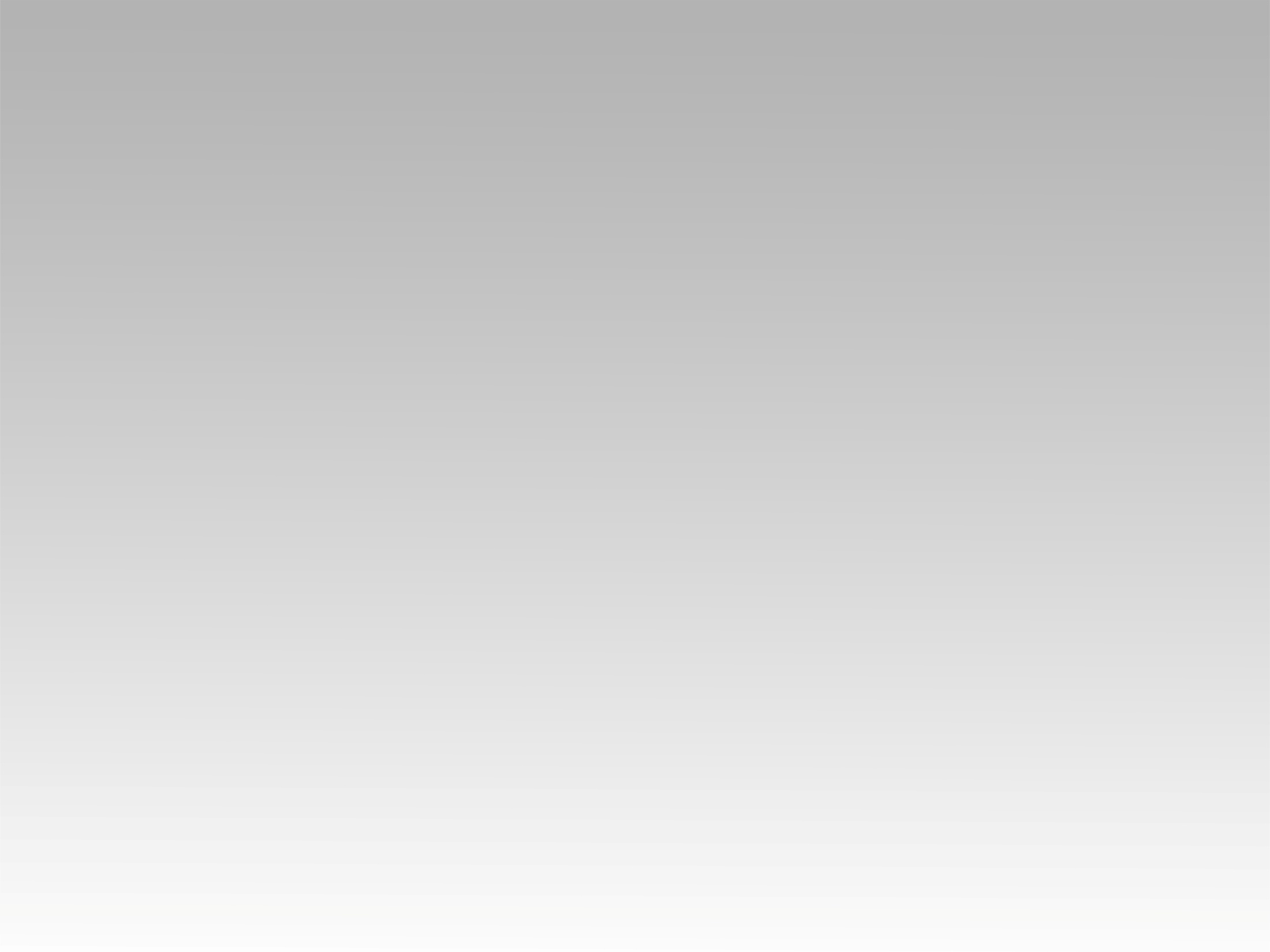 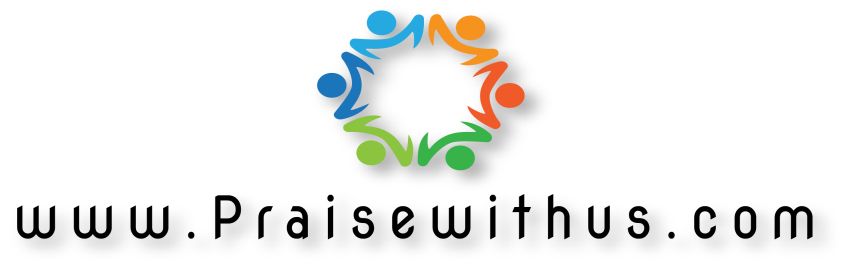